Планируемые результаты
Спасибо 
за внимание!
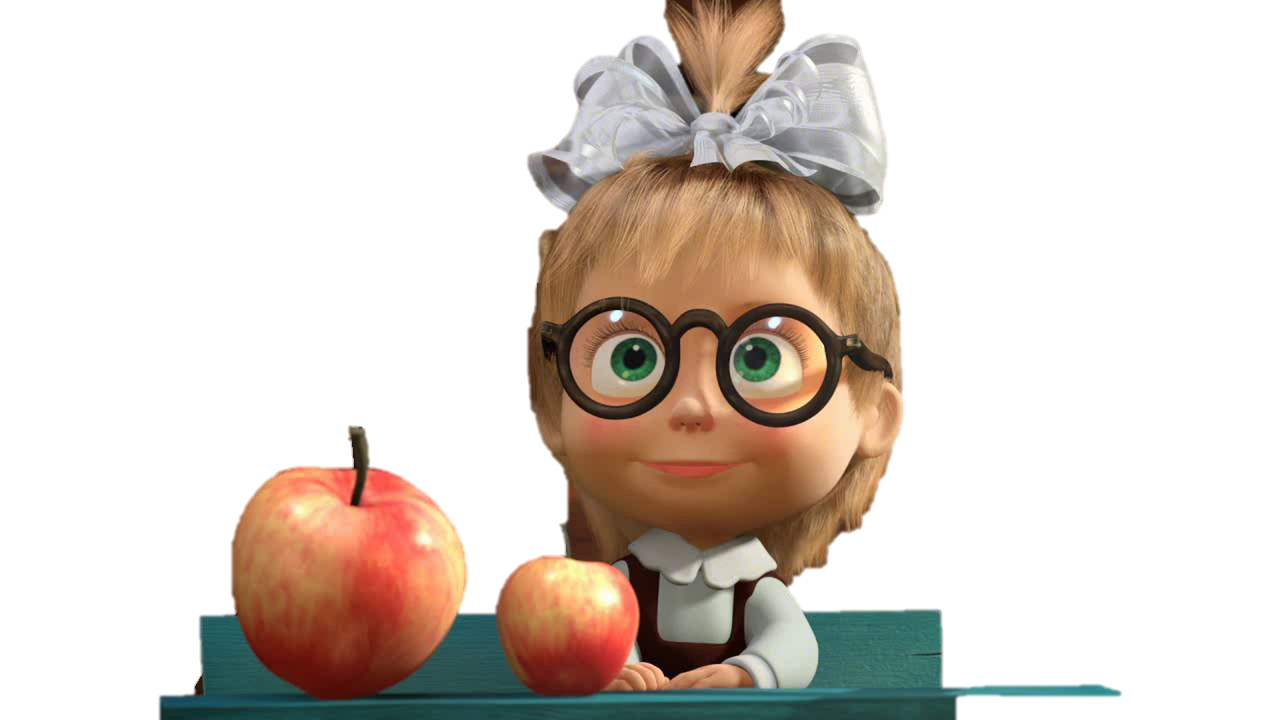